Feature Extraction on Twitter Streaming data using Spark RDD
Agenda
Getting the streaming data from twitter
Handling the data stream using spark RDD
Linguistic feature extraction
Authorization URL
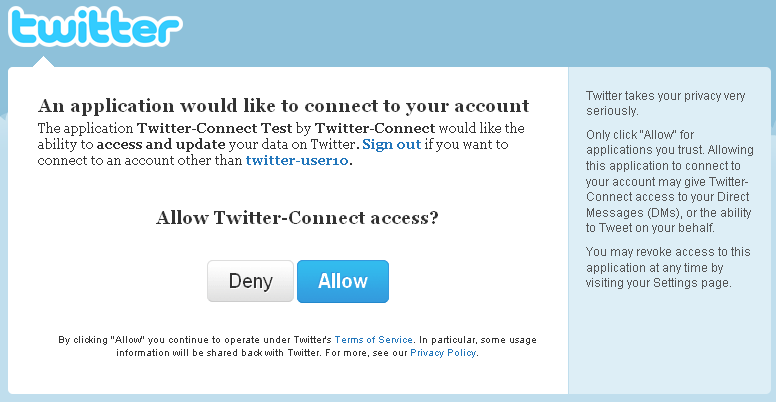 Create a developer account in twitter

Set up Twitter OAuth keys	Consumer Key	Consumer_secret key	Accesss_token	Access_token_secret
Data from Twitter
Information about a user

 User’s Followers or Friends

 Tweets published by a user

 Search results on Twitter

 Places & Geo
STREAMING APIs Limits
No rate limit

Streaming API allows to be streamed up to 1% tweets of the total volume

https://dev.twitter.com/streaming/overview
In Python
HOW?
Used Tweepy library in python

Import StreamListener to listen when a tweet is generated

Used on_data to print results
Spark Streaming
Spark RDD	

DStrems

Sliding windows
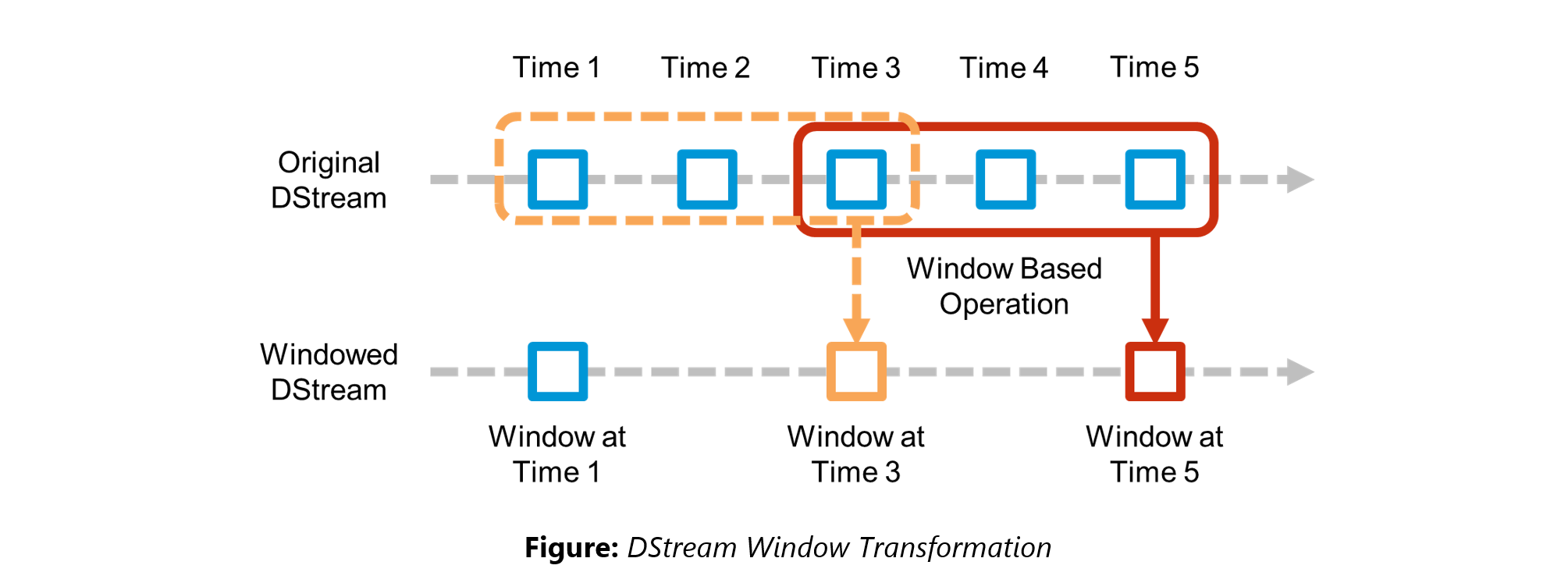 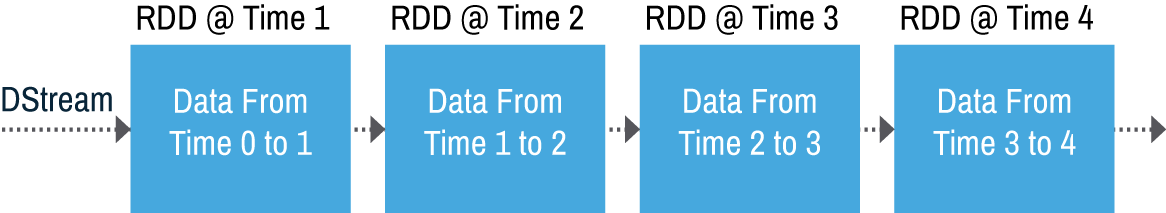 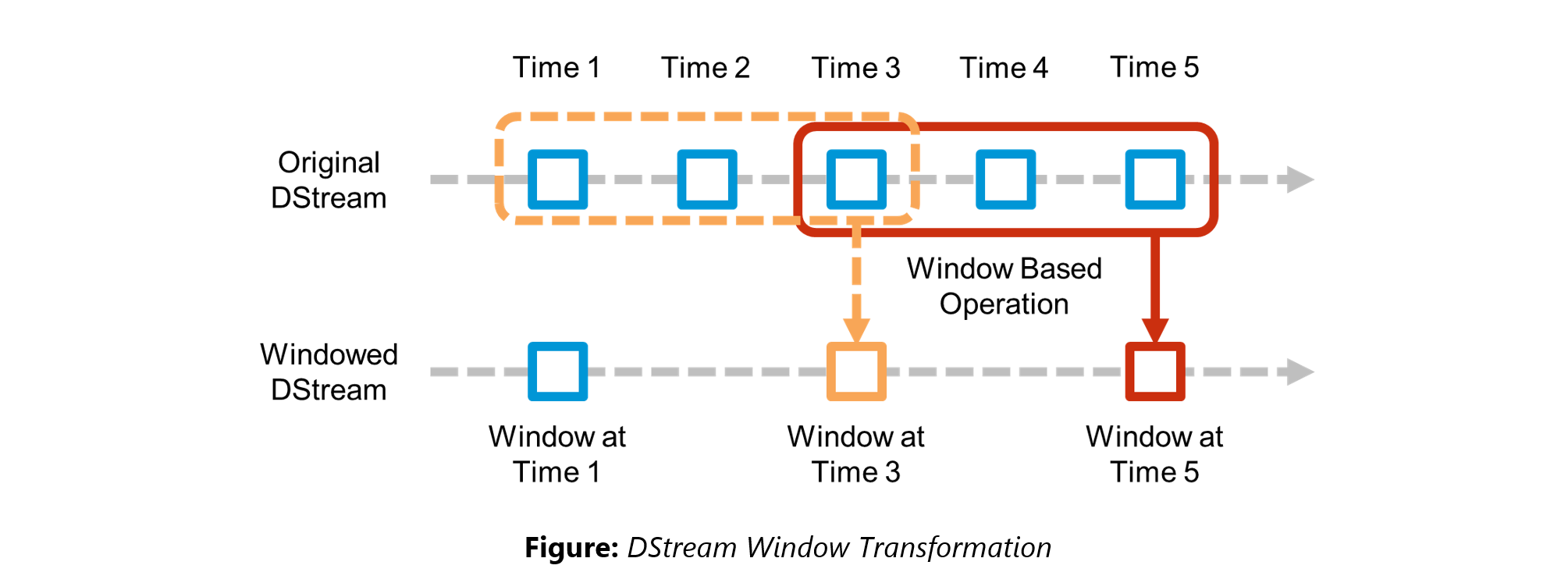 Streaming Computation
Map


Filter


Reduce By Key


Flat Map and  more
Linguistic  Feature extraction
Opinion Count
"think", "thought", "thinks", "thinking", "knowing", "knew", "knows","know","considering","considers", "considered", "consider"

Tentative Count
"maybe", "guess", "perhaps", "experimental" , "experiment" 

Vulgarity Count
Offensive words

Positive, Negative, Neutral Count
TextBlob library
Returns sentimental polarity
Thank You!